Cyberpeace – 
Für eine friedensstiftende Informatik


Hans-Jörg Kreowski


Gegenposition zu Cyberkrieg

Cyberkrieg ist Krieg mit den 
Mitteln und dem Know-How der Informatik
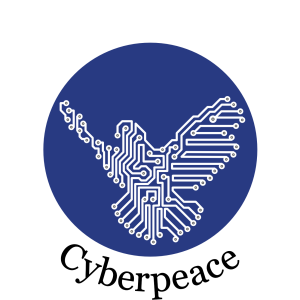 Krieg ist eine der hässlichsten Fratzen
der menschlichen (Un-)Kultur 


Krieg ist verboten
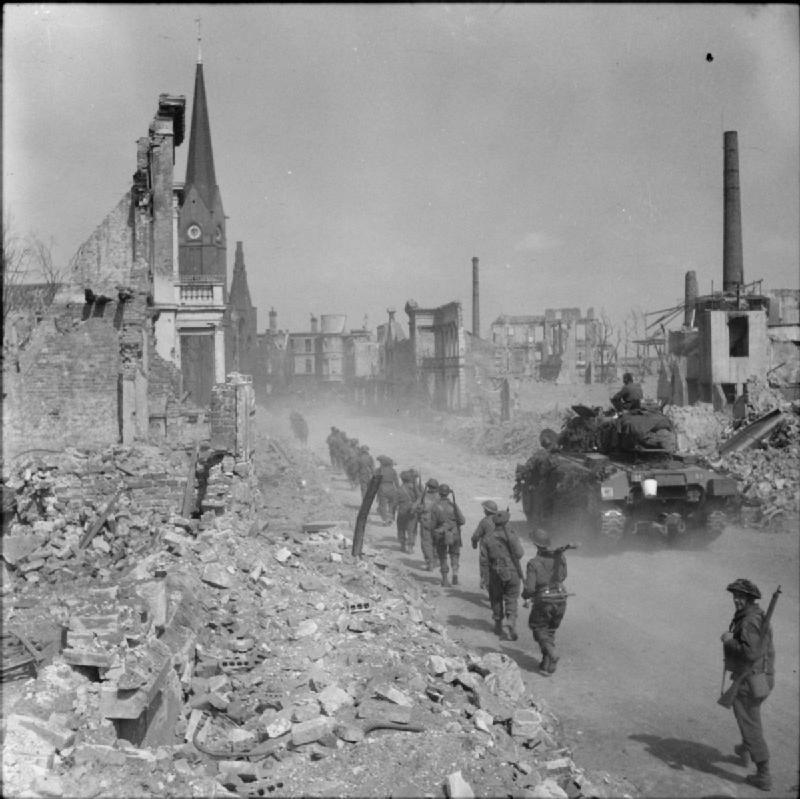 Wikimedia Commons
26. April 1945 in Bremen
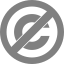 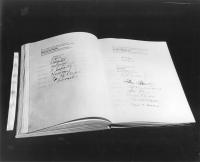 ….determined to save 
succeeding generations 
from the scourge of war….

....All Members shall settle 
their international disputes 
by peaceful means in such a manner that international peace and security, and justice, are not endangered.... 

Charta der Vereinten Nationen (1945)
der Deutsche Bundestag lehnte 1949 eine nationale Wiederbewaffnung ab….

….aber 1956:

Der Bund stellt 
Streitkräfte zur 
Verteidigung 
auf....
(Artikel 87a(1))
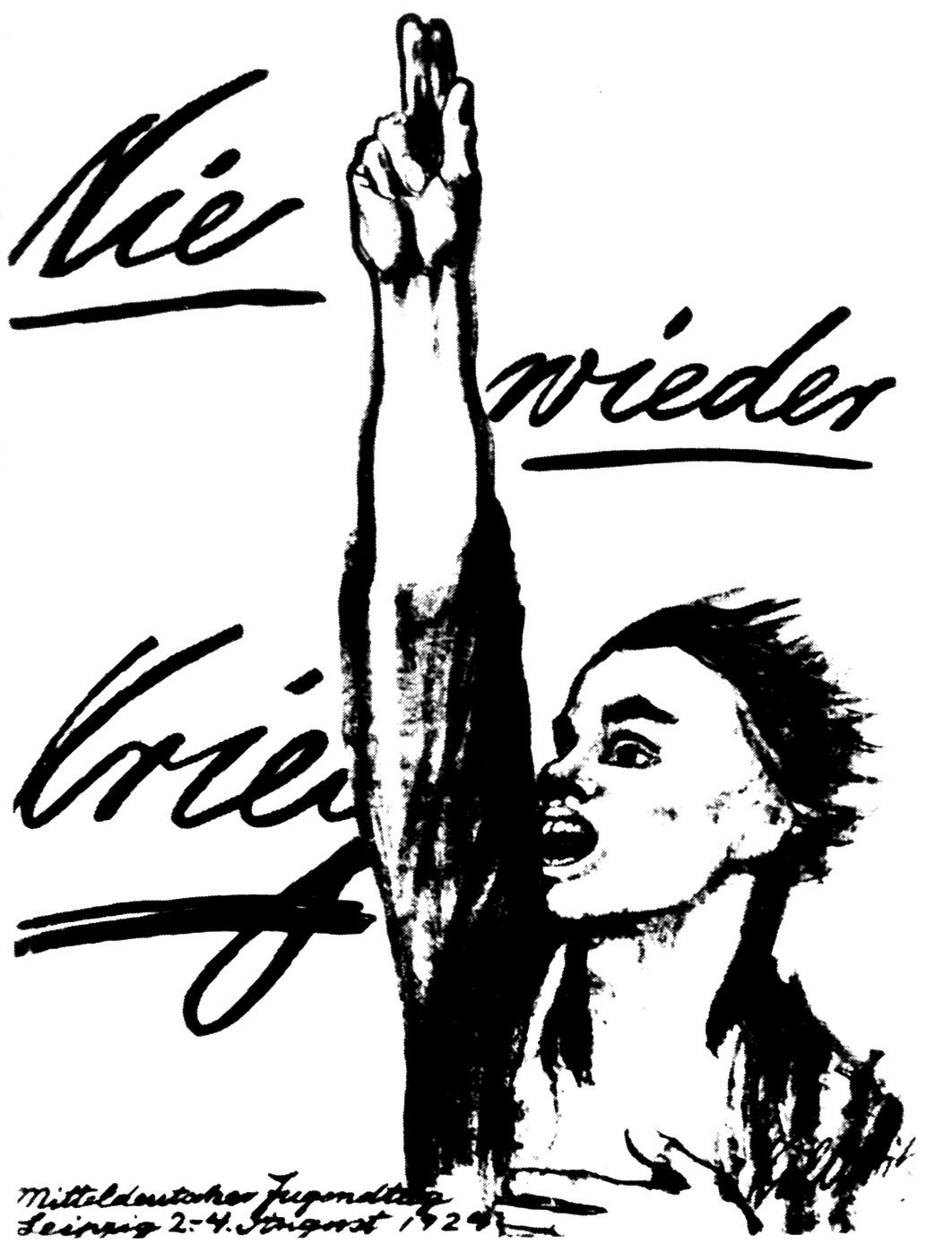 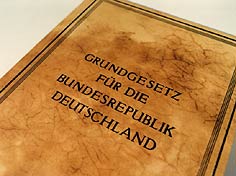 Zwei-plus-Vier-Vertrag


Die Regierungen der Bundesrepublik Deutschland und der Deutschen Demokratischen Republik bekräftigen ihre Erklärungen, dass von deutschem Boden nur Frieden ausgehen wird...

... erklären, daß das vereinte Deutschland 
keine seiner Waffen jemals einsetzen wird, 
es sei denn in Übereinstimmung mit seiner Verfassung und der Charta der Vereinten Nationen.
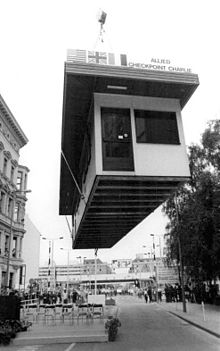 aber...


es gibt auch Kriegstreiber

Macht

Profit

Ideologien

Verblendete
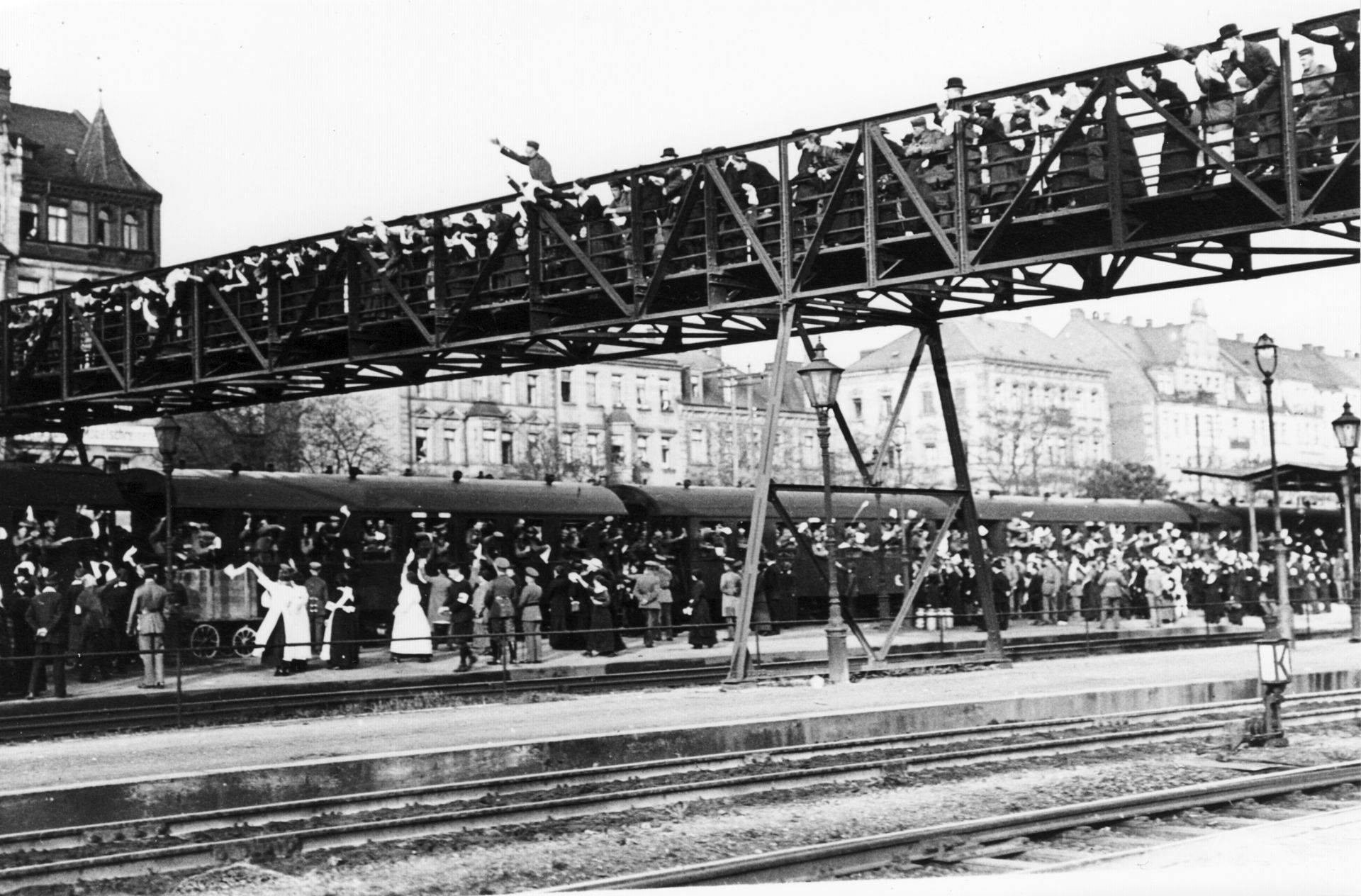 Wikimedia Commons
Truppen verlassen den Hauptbahnhof Fürth (Bayern) 07. / 08. August 1914
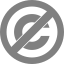 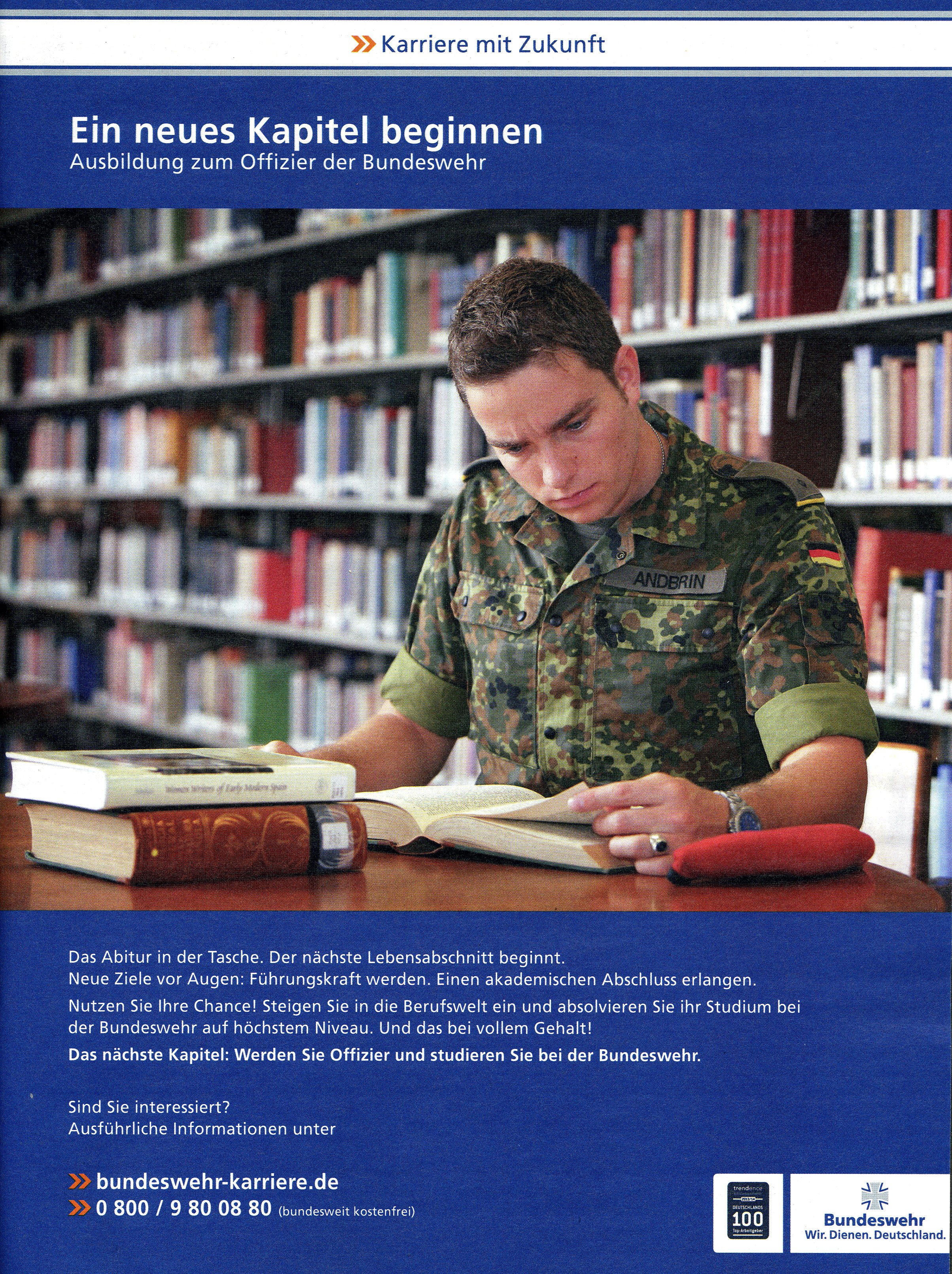 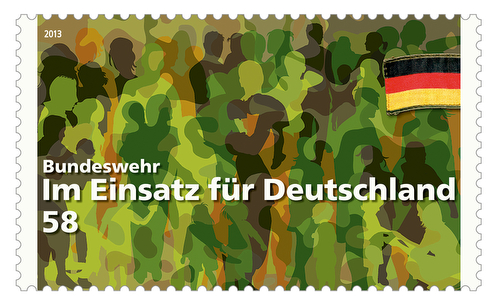 es gibt Versuche,
 Krieg wieder gesellschaftsfähig zu machen
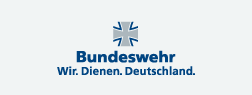 aus UNICUM 12-2014
Wissenschaft im Nationalsozialismus
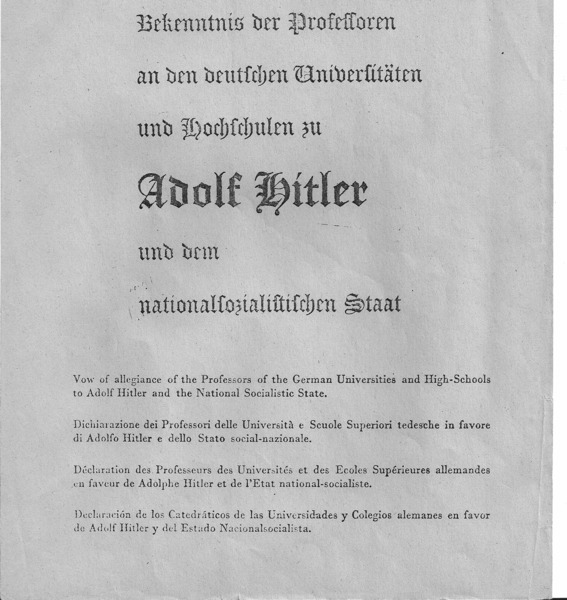 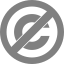 Bekenntnis der Professoren
 an den deutschen Universitäten
 und Hochschulen
 zu Adolf Hitler und dem
 nationalsozialistischen Staat
 am 11. November 1933


Forschungsgruppe zur Geschichte der DFG 1920-1970
„Auch die DFG und die von ihr unterstützten Forscher 
stellten sich nach 1933 in hohem Maße 
und zu großen Teilen rückhaltlos 
in den Dienst des Nationalsozialismus“.
Titelseite des Bekenntnisses
der Professoren 1933
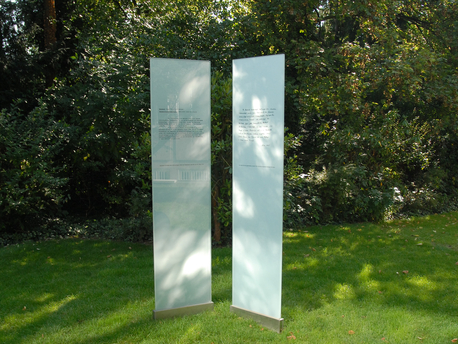 Mahnmal zur Erinnerung an die Verstrickungen 
der Wissenschaft mit dem Nationalsozialismus
© DFG / Fotograf Querbach
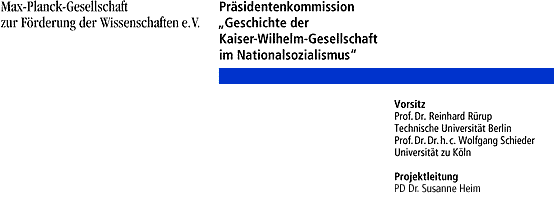 Korrumpierung durch die NS-Politik, 
Orientierung auf Rüstungsforschung, 
Kooperation bei Menschenversuchen
Manhattan-Projekt
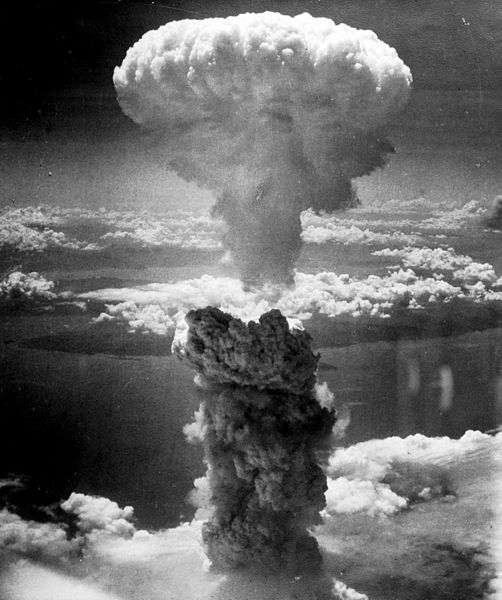 Entwicklung von Atombomben
von 1942 bis 1946
an 130 Standorten in den USA, Großbritannien und Kanada
mit 130.000 Personen
für rund 2 Mrd. US-Dollar

trotz Atomwaffensperrvertrag
Bedrohung bis heute

Atomwaffenabrüstung
 in weiter Ferne
Explosion von „Fat Man“ über Nagasaki,	
          Charles Levy 1945
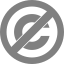 Die frühen Computer I

Rechnerentwicklung von Konrad Zuse ab 1934 
mit teilweise erheblichen staatlichen Mitteln

Statiker bei Henschel-Flugzeugwerken ab 1935
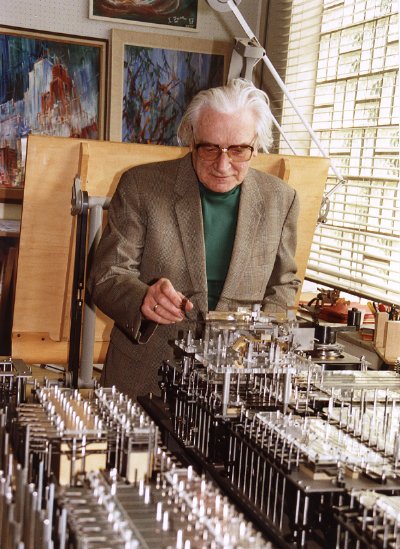 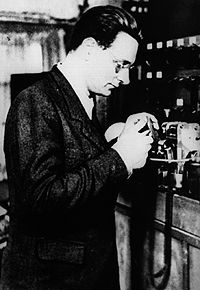 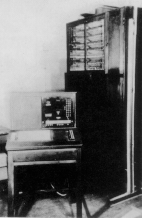 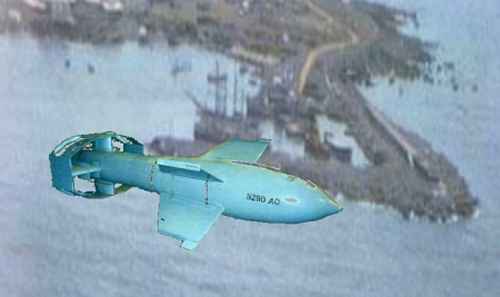 Die frühen Computer II

„bombe“ von Alan Turing seit 1939
an der Government Code and Cypher School in Bletchley Park
zum Dechiffrieren der ENIGMA-Verschlüsselungen
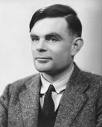 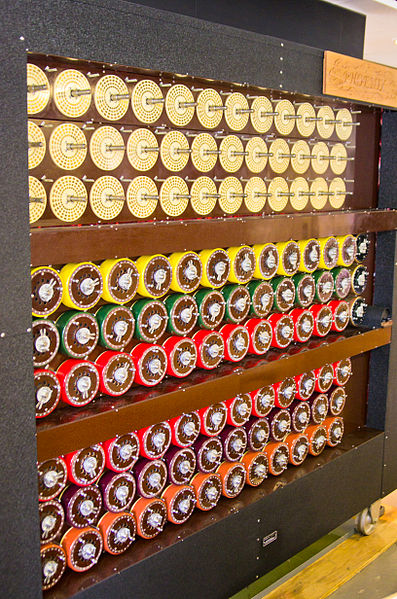 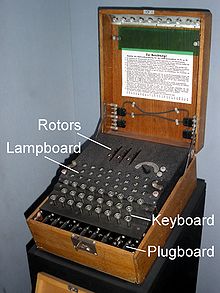 Die frühen Computer III


ENIAC  von Eckert und Mauchly seit 1943
   (für ballistische Tafeln)


STRETCH von IBM und
    LARC von Remington Rand
   (für H-Bomben-Entwicklung)


WHIRLWIND von Forrester seit 1944
   führt zu SAGE-Computer in den 1950er Jahren
   (Semi-Automatic Ground Environment 
   air defence system)
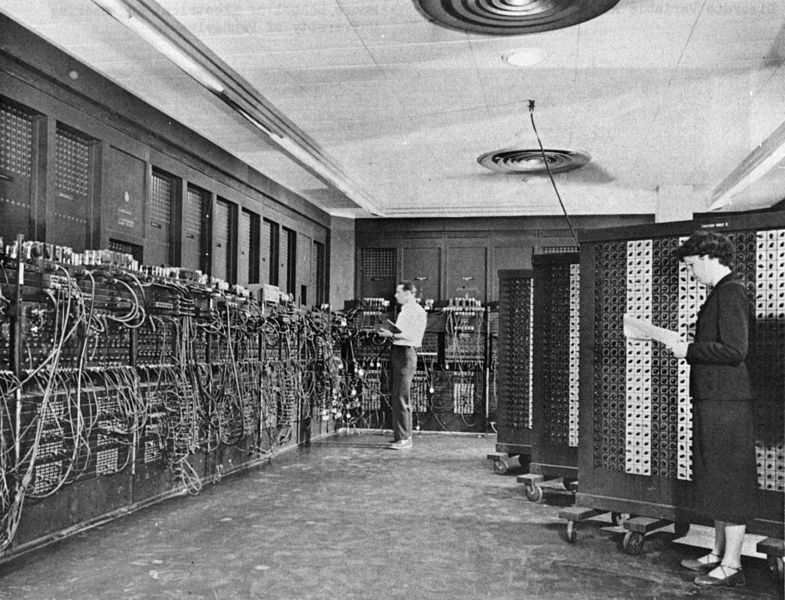 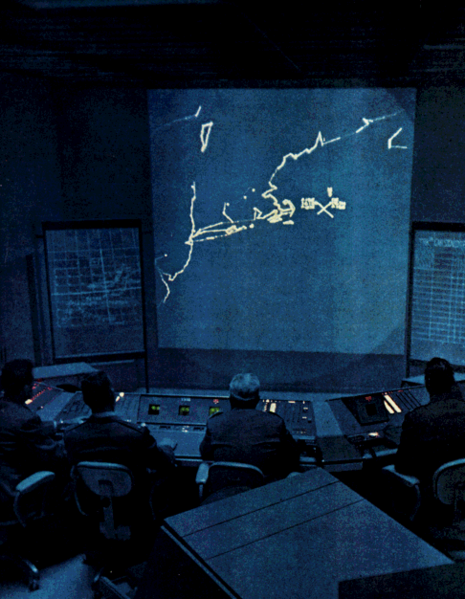 Beginnend in den 1950er Jahren, 
verlässt sich der militärische Komplex mehr und mehr 
auf große, teure und unzuverlässige Computerprogramme

Semi Automatic Ground Environment (SAGE) air defence system
NORth American Defence (NORAD) system
Ballistic Missile Early Warning System (BMEWS)
Anti Ballistic Missile (ABM) system
          ….und andere


Josef Weizenbaum
warnt frühzeitig 
vor den Gefahren, 
die in der Undurchschaubarkeit
solcher System
fußen
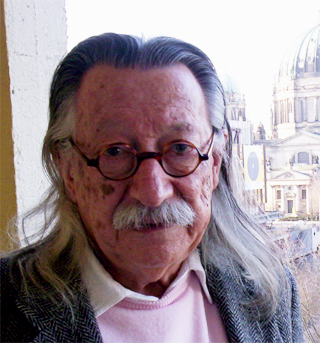 1923 - 2008
Die (militärische) Softwarekrise I


Etablierung von Softwaretechnik
    durch eine Serie von NATO-Konferenzen ab 1969

ADA (Standard-Programmiersprache für die NATO)
    entwickelt in den 1970er Jahren

VHSIC (Very High Speed Integrated Circuits) in den 1980er Jahren

STARS (Software Technology for Adaptable Reliable Software)
    seit 1983

SCI  (Strategic Computing Initiative) seit 1983

SDI (Strategic Defence Initiative)  „star wars“ seit 1983
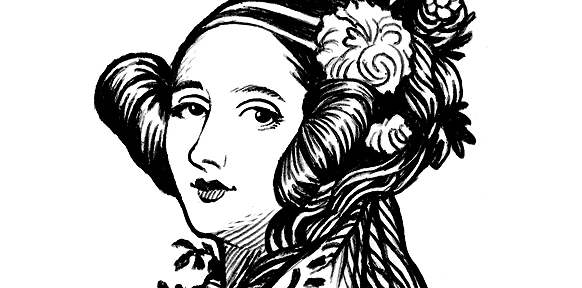 Strategic
Computing
Initiative
1983
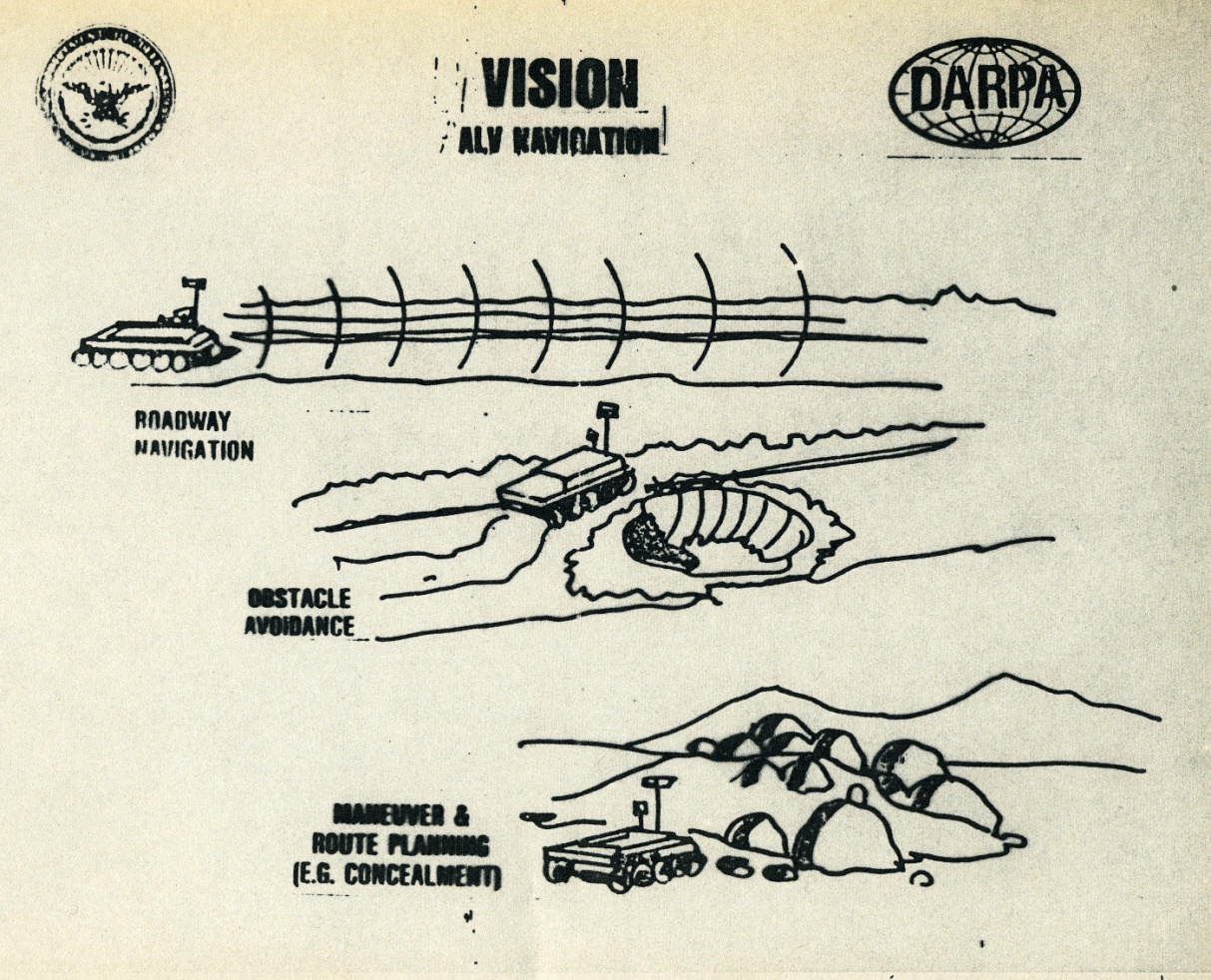 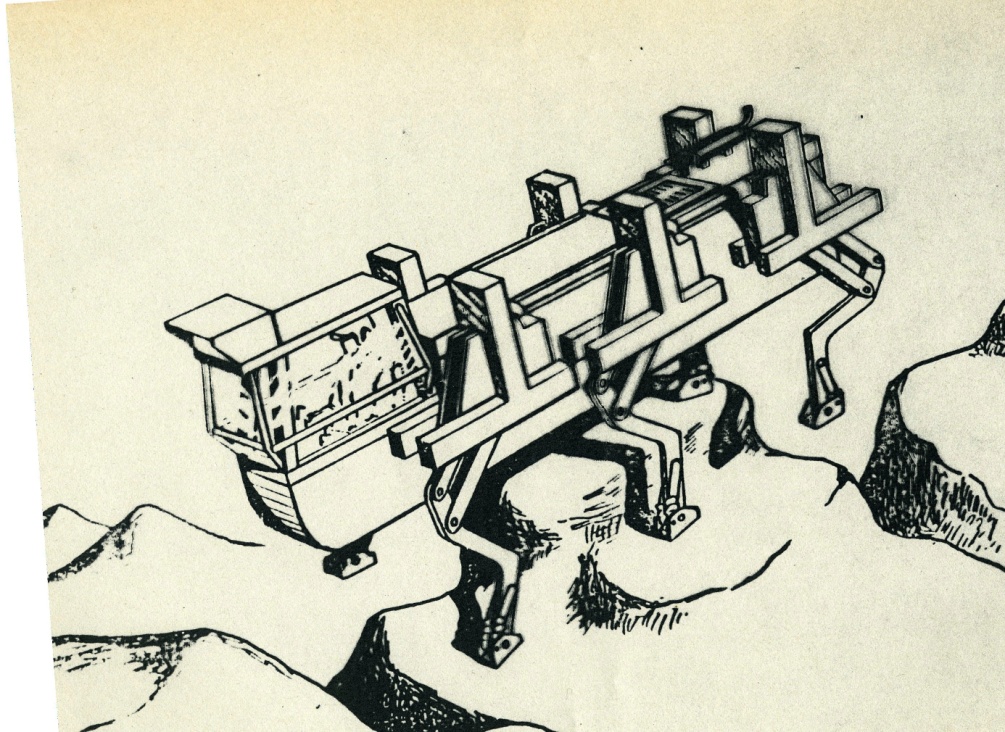 600 Mill. US $
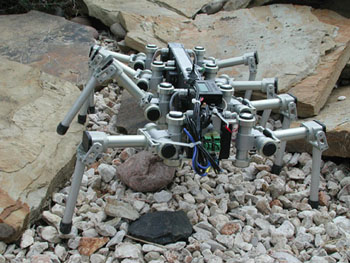 Scorpion 
(DARPA, GMD 2001)
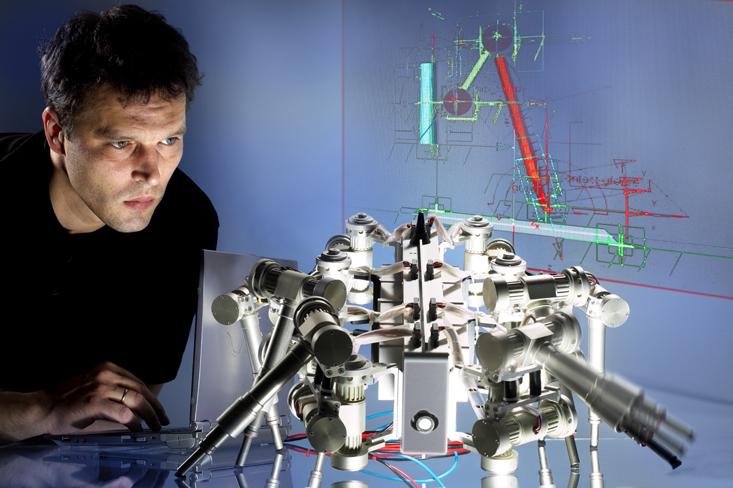 Die (militärische) Softwarekrise II


Etablierung von Softwaretechnik
    durch eine Serie von NATO-Konferenzen ab 1969

ADA (Standard-Programmiersprache für die NATO)
    entwickelt in den 1970er Jahren

VHSIC (Very High Speed Integrated Circuits) in den 1980er Jahren

STARS (Software Technology for Adaptable Reliable Software)
    seit 1983

SCI  (Strategic Computing Initiative) seit 1983

SDI (Strategic Defence Initiative)  „star wars“ seit 1983
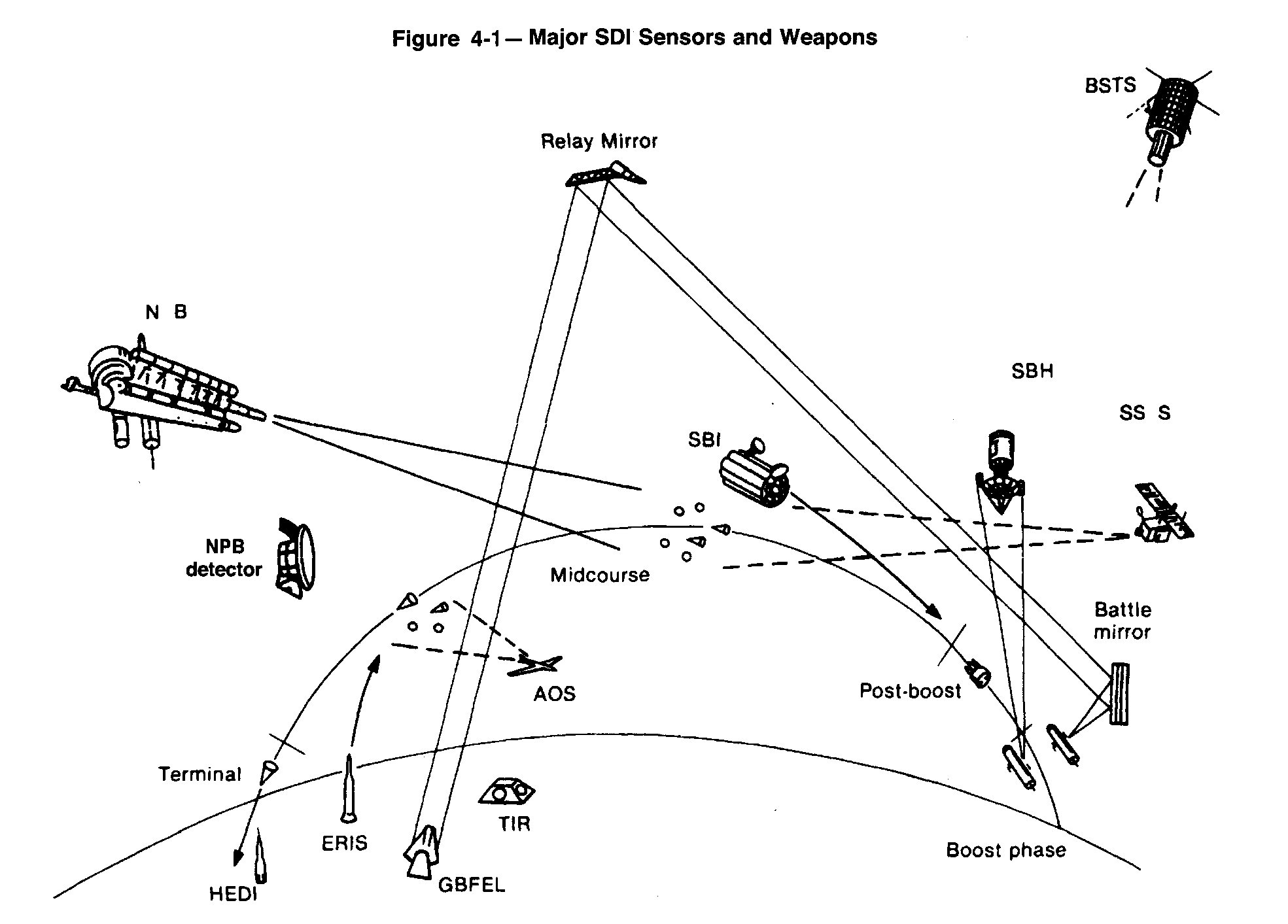 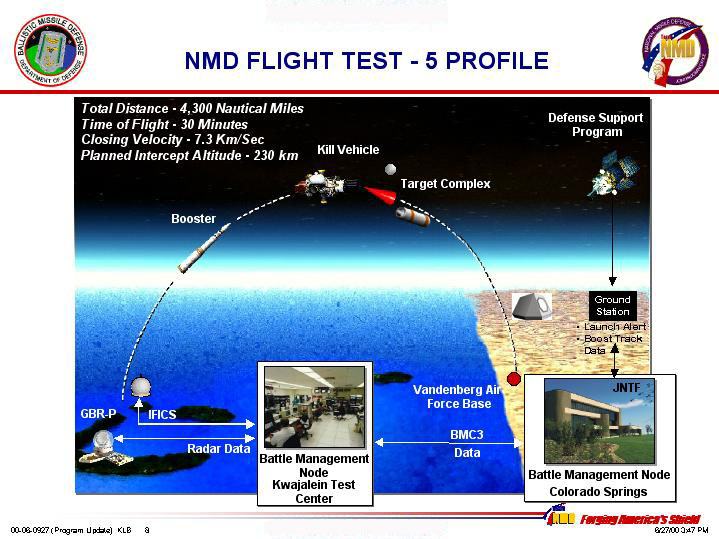 Die (militärische) Softwarekrise III


Etablierung von Softwaretechnik
    durch eine Serie von NATO-Konferenzen ab 1969

ADA (Standard-Programmiersprache für die NATO)
    entwickelt in den 1970er Jahren

VHSIC (Very High Speed Integrated Circuits) in den 1980er Jahren

STARS (Software Technology for Adaptable Reliable Software)
    seit 1983

SCI  (Strategic Computing Initiative) seit 1983

SDI (Strategic Defence Initiative)  „star wars“ seit 1983


… kommerzielle und zivile IKT ist seitdem stark aufgekommen und prägt die Informatik vordergründig
hochschulpolitisches Intermezzo
Universität Bremen muss pro Jahr 
8 Mill. Euro einsparen

Protest der Studierenden verständlich,
denn es wird auf Kosten der Lehre gehen

Entlastung bei Bafög durch Bund?
3 Mill. Euro für die Jacobs-Universität?
x Mill. Euro für An-Institute?
5 Mill. APF-Mittel?
...?
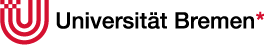 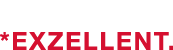 USA planen, ein Drittel ihrer Bewaffnung
 auf unbemannte Vehikel in der Luft,
 am Boden und zu Wasser umzustellen
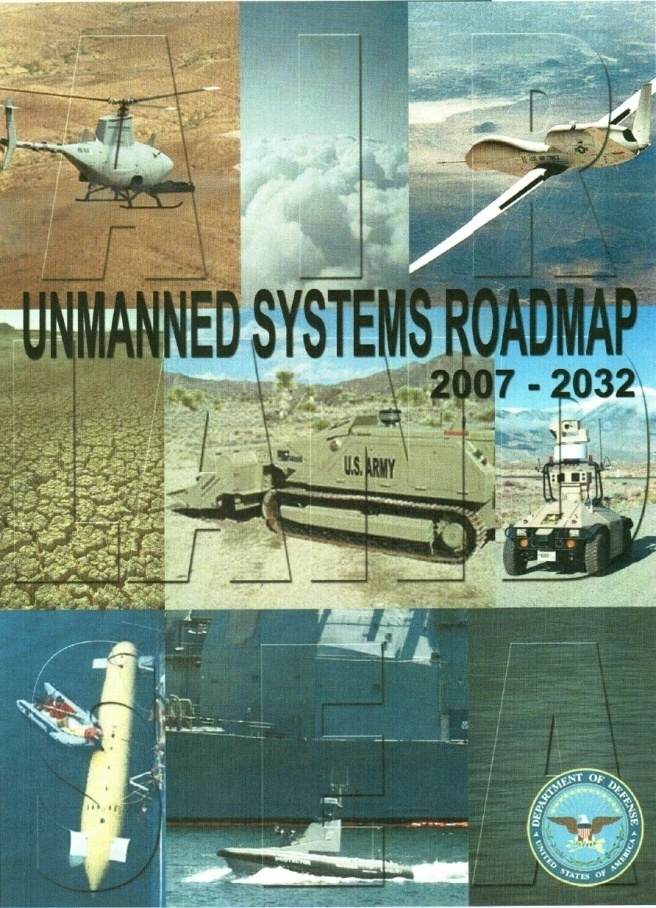 bewaffnete unbemannte Fluggeräte (Drohnen)
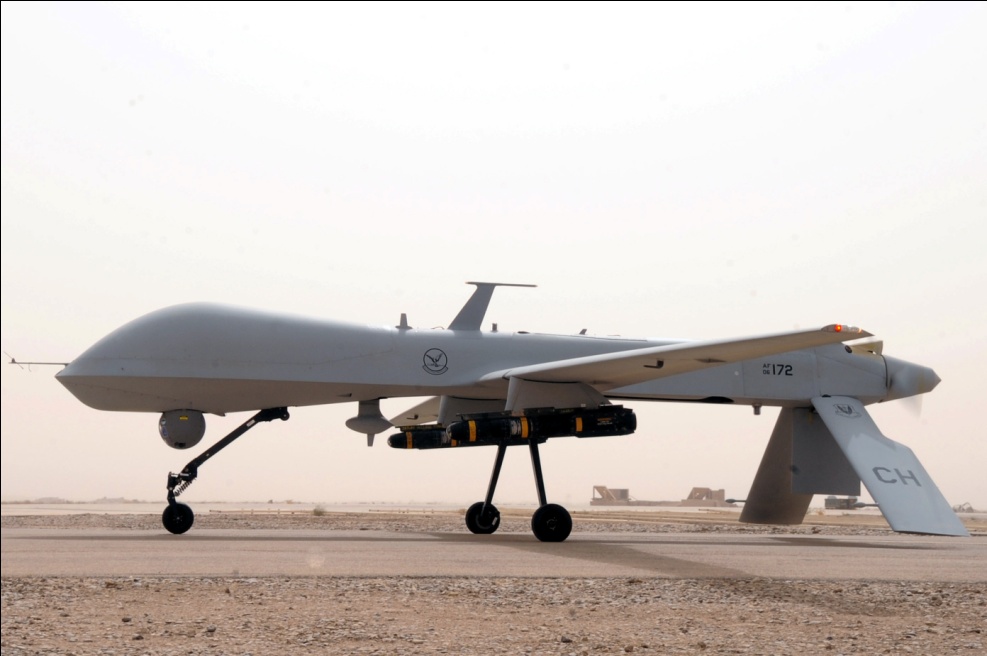 Predator (Länge 8 m) 2 Hellfire-Raketen 	(US Air Force)
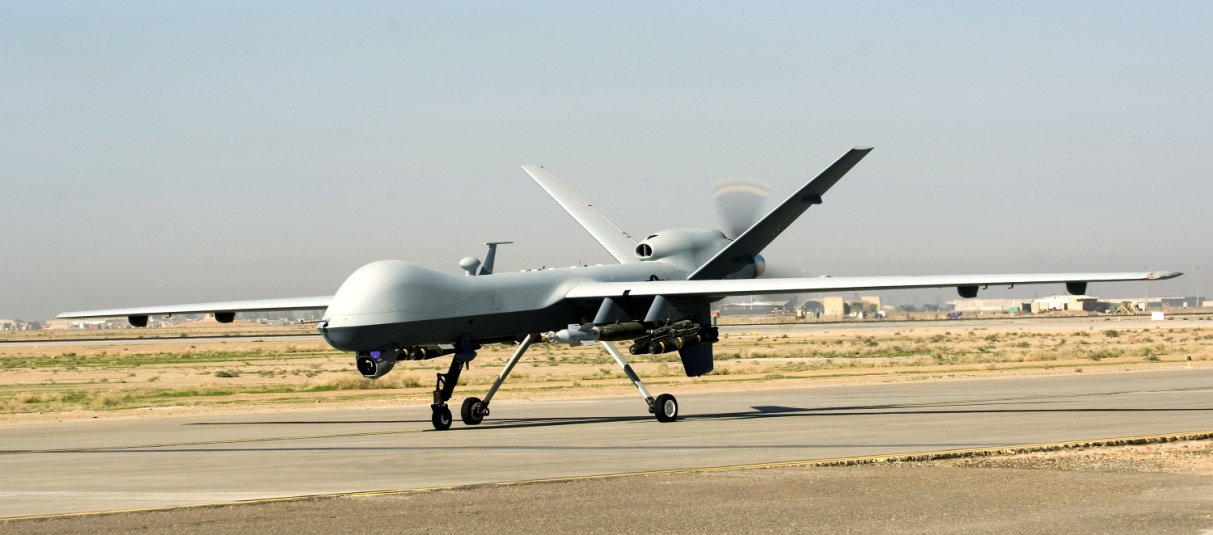 Reaper (Länge 11 m), 8 Hellfire-Raketen o.ä.
(US Air Force)
bewaffnete unbemannte Landfahrzeuge
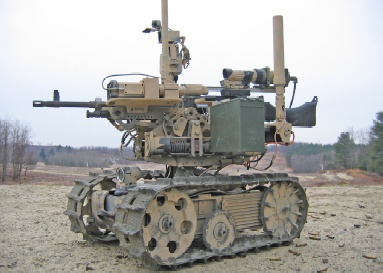 Talon SWORD
US Army, Foster-Miller
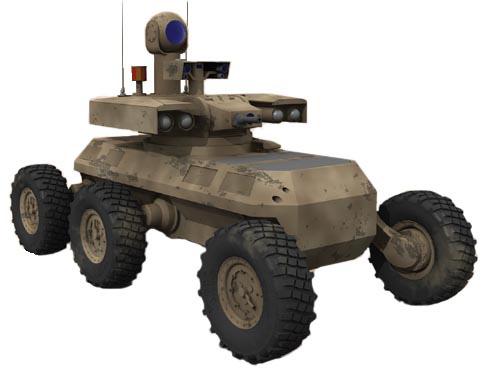 Armed Robotic Vehicle
 (Future Combat Systems)
US Army
besatzungslose Über- und Unterwasserfahrzeuge
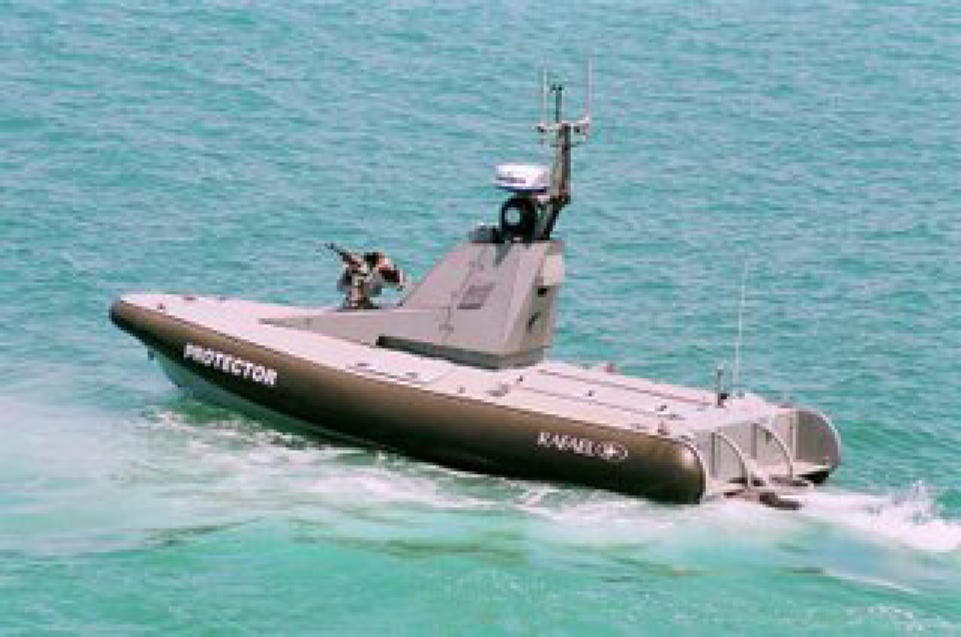 Protector
(USA, Lockheed-Martin/BAE/Rafael)
Swordfish
 Search-Classify-Map
(USA)
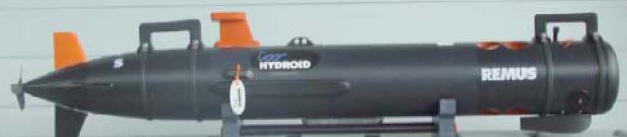 Drohneneinsatz noch ferngesteuert
(aus Nevada und Ramstein)

hundertfach in
 Afghanistan, Pakistan, Jemen, Somalia und im Irak

 gezielte Tötungen, Signature Strikes, viele Ziviltote

völkerrechtlich umstritten
(milde ausgedrückt)

Bundeswehr erhält Killerdrohnen,
 aber wofür?
unbemannte Waffensysteme bald autonom
die Entscheidung über Leben und Tod wird
 Maschinen überlassen

Roboter werden selbsttätig töten

Ist das ethisch (und völkerrechtlich) vertretbar ?

Regierung sagt noch NEIN


sie sollten verboten werden wie
 biologische und chemische Waffen
Cyberkrieg
durch NSA-Skandal weltweite und allumfassende Ausspähung öffentlich empört aufgenommen

und damit die Bedrohung der Privatsphäre

weniger jedoch die militärische Dimension:
Spionage
Informationsmanipulation
Sabotage
Destabilisierung der Infrastrukturen
Zielermittlung für Drohnen
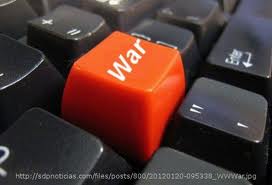 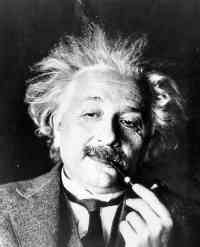 I know not with what weapons World War III will be fought, but World War IV will be fought with sticks and stones.


Mandeep Singh Bhatia : World War III: The Cyber War, Volume 1, Issue 3 (2011). 11 pages.
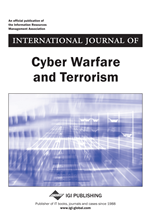 Cyberkrieg
nicht jeder Cyberangriff ist Cyberkrieg 
(aber die Abgrenzung ist teilweise schwierig)

Cyberkriminalität: 
Straftaten mit IT, Onlinebetrug,  Phishing, …
Hacktivismus: 
politisch motivierte Aktionsformen des Online-Protests
Cyberterror: 
Sabotage und Terror mit IT, 
Straftat oder kriegerischer Akt?
Cyberspionage: 
Spionage mit IT
 (wirtschaftlich oder militärisch)
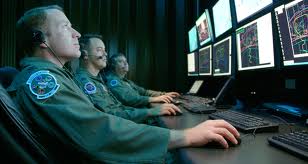 Cyberkrieg
Wettrüsten: staatliche Cyberwar-Einheiten 

USA: United States Cyber Command (USCYBERCOM)
China: „Blaue Armee“, Hackereinheit, offiziell rein defensiv
Russland: verdächtigt, offensiv Cyberwarfare zu betreiben oder zu unterstützen  (Estland, Georgien, Kirgisistan) 
Iran: nach eigenen Angaben weltweit zweitgrößte Einheit
Israel: Cyber defense taskforce
Großbritannien: Government Commnication Headquarters (GCHQ)


Initiativen in 140 Staaten (meist offensiv)
Cyberkrieg
… und Deutschland

 Nationaler Cybersicherheitsrat (seit 23.02.2011)
 bei „Die Beauftragte der Bundesregierung für Informationstechnik“

 Nationales Cyberabwehrzentrum (seit 01.04.2011)
mit BSI, BfV, BBK sowie assoziiert BKA, BND, Bundespolizei, Bundeswehr sowie Zollkriminalamt

Allianz für Cybersicherheit (seit 19.11.2012) 
BSI und Bundesverband Informationswirtschaft, Telekommunikation und neue Medien e.V. (BITKOM)

Bundesbehörden haben eigene Cybereinheiten 

Strukturen intransparent und Kontrolle unklar
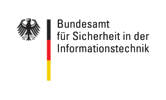 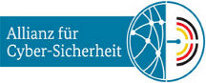 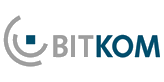 Cyberbedrohungen: Rüstungsspirale
Cyberkrieg scheint militärisch attraktiv

keine Gefährdung der eigenen Soldaten
Rückverfolgung schwierig
zivile Ziele schwächen Gegner
Angriff einfacher als Verteidigung
Angriffsmittel billig, verfügbar und  leicht handhabbar
Verstärkung der Tendenz zum asymmetrischen Krieg
(Gegenwehr durch Attentate, Guerilla-Krieg)
Cyberkrieg
Staat, Unternehmen und BürgerInnen gefährdet 
(gezielt, als Zufallstreffer oder als Kollateralschaden)

Rechner sind meist vernetzt und leicht angreifbar

mit der Komplexität der Systeme und Anwendungen wächst die Häufigkeit von Schwachstellen, Fehlkonfigurationen, unbekanntem Verhalten,…

IT-Sicherheit ist selten ein Designziel in IT-Projekten
 
digitalisierte Gesellschaft als Ganzes ist hochgradig
abhängig von  kritischer Infrastruktur 
(Elektrizität, Transport, Information, Wasser, …)

Freiheit des Internets/der Gesellschaft ist bedroht 
(z .B. durch Sicherheitsgesetze)

Cyber-Abrüstung Gebot der Stunde
poetisches Intermezzo
den fleißigen Kuchenbäckerinnen und –bäcker gewidmet

Titel:

Abgang aka Abschied

Warnung:

mehr Konstrukt als Gedicht

der Sinn steckt im Unsinn (mit etwas Hintersinn)



interaktiv
wie geht`s?
wie geht`s? - es geht was ist mit der Uhr?
wie geht`s? - es geht was ist mit der Uhr? - sie geht nicht die Blumen?
wie geht`s? - es geht was ist mit der Uhr? - sie geht nicht die Blumen? - sie gehen ein die Variable fehlt
wie geht`s? - es geht was ist mit der Uhr? - sie geht nicht die Blumen? - sie gehen ein die Variable fehlt - sie geht nicht ein es schneit
wie geht`s? - es geht was ist mit der Uhr? - sie geht nicht die Blumen? - sie gehen ein die Variable fehlt - sie geht nicht ein es schneit - die Lawine geht ab wieso hängt das da?
wie geht`s? - es geht was ist mit der Uhr? - sie geht nicht die Blumen? - sie gehen ein die Variable fehlt - sie geht nicht ein es schneit - die Lawine geht ab wieso hängt das da? - es geht nicht ab ich oder du?
wie geht`s? - es geht was ist mit der Uhr? - sie geht nicht die Blumen? - sie gehen ein die Variable fehlt - sie geht nicht ein es schneit - die Lawine geht ab wieso hängt das da? - es geht nicht ab ich oder du? - der Esel geht immer voran was ist los?
wie geht`s? - es geht was ist mit der Uhr? - sie geht nicht die Blumen? - sie gehen ein die Variable fehlt - sie geht nicht ein es schneit - die Lawine geht ab wieso hängt das da? - es geht nicht ab ich oder du? - der Esel geht immer voran was ist los? - es geht nicht voran

Hefe hinein
wie geht`s? - es geht was ist mit der Uhr? - sie geht nicht die Blumen? - sie gehen ein die Variable fehlt - sie geht nicht ein es schneit - die Lawine geht ab wieso hängt das da? - es geht nicht ab ich oder du? - der Esel geht immer voran was ist los? - es geht nicht voran Hefe hinein - der Teig geht auf 
was ist drin?
wie geht`s? - es geht was ist mit der Uhr? - sie geht nicht die Blumen? - sie gehen ein die Variable fehlt - sie geht nicht ein es schneit - die Lawine geht ab wieso hängt das da? - es geht nicht ab ich oder du? - der Esel geht immer voran was ist los? - es geht nicht voran Hefe hinein - der Teig geht auf was ist drin? - die Dose geht nicht auf 
bleiben sie?
wie geht`s? - es geht was ist mit der Uhr? - sie geht nicht die Blumen? - sie gehen ein die Variable fehlt - sie geht nicht ein es schneit - die Lawine geht ab wieso hängt das da? - es geht nicht ab ich oder du? - der Esel geht immer voran was ist los? - es geht nicht voran Hefe hinein - der Teig geht auf was ist drin? - die Dose geht nicht auf bleiben sie? - sie gehen aus 
trotz Kurzschluss´
wie geht`s? - es geht was ist mit der Uhr? - sie geht nicht die Blumen? - sie gehen ein die Variable fehlt - sie geht nicht ein es schneit - die Lawine geht ab wieso hängt das da? - es geht nicht ab ich oder du? - der Esel geht immer voran was ist los? - es geht nicht voran Hefe hinein - der Teig geht auf was ist drin? - die Dose geht nicht auf bleiben sie? - sie gehen aus trotz Kurzschluss´ - das Licht geht nicht aus 
den Kopf gestoßen
....den Kopf gestoßen - der Schmerz geht vorbei 

den Eisberg gerammt
....den Kopf gestoßen - der Schmerz geht vorbei 
den Eisberg gerammt - das Schiff geht unter 
kommt ihr zurecht?
....den Kopf gestoßen - der Schmerz geht vorbei 
den Eisberg gerammt - das Schiff geht unter kommt ihr zurecht? - alles geht schief 
dreh dich nicht um
....den Kopf gestoßen - der Schmerz geht vorbei 
den Eisberg gerammt - das Schiff geht unter kommt ihr zurecht? - alles geht schief dreh dich nicht um - der Plumpsack geht um


danke
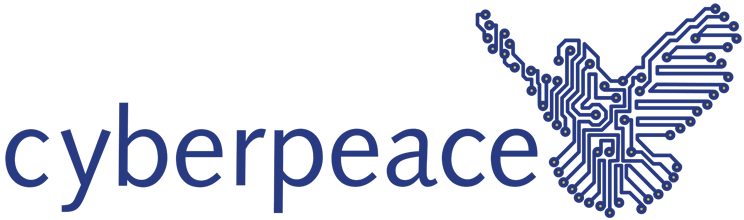 Eine Kampagne des
 
Forum InformatikerInnen für Frieden und gesellschaftliche Verantwortung e.V

gefördert von der Stiftung bridge


Forderungen:

die Ächtung jeglicher Form von Cyberwarfare

keine militärischen Operationen im Internet!
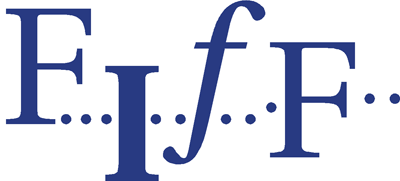 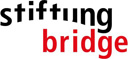 Cyberpeace
ein demokratisch gestaltetes und demokratisch kontrolliertes Internet

das dem Frieden dient und nicht der Ausspähung sowie der Unterstützung militärischer Aktionen

Rüstungskontrollbestimmungen für offensive Cyberwaffen und Überwachungstechnologie
 Verzicht auf Entwicklung und Einsatz offensiver Cyberwaffen
 Veröffentlichungspflicht für IT-Schwachstellen
 insbesondere für staatliche Stellen und Unternehmen
 gesetzliche Verankerung ausspähsicherer und menschenrechtsfreundlicher Kommunikationsinfrastrukturen
Cyberpeace
keine Erstschläge und offensiven Schläge im Cyberspace
eine ausschließlich defensive Sicherheitsstrategie
(Cyber-)Abrüstung
keine konventionelle Antwort auf Cyberangriffe
Genfer Konvention im Cyberspace
Cyberpeace-Initiative auf Regierungsebene
demokratische Kontrolle des Internet und von Cybersicherheits-Strategien
Online-Protest ist kein Verbrechen
klar definierte und demilitarisierte politische Sprache
Schwachstellen müssen veröffentlicht werden
Schutz kritischer Infrastrukturen
Cybersicherheits-Zentren aufbauen und betreiben
Förderung (junger) IT-Experten
Förderung freier und offener Software
Cyberpeace
Cyberabrüstung
 Cyberwaffen sind eine 
Bedrohung des Friedens und der Sicherheit aller

wir fordern, dass Nationen und ihre Regierungen abrüsten – 
im Cyberspace genauso wie in der „realen“ Welt

dies muss durch internationale Abkommen abgesichert werden
Cyberpeace
Schwachstellen müssen veröffentlicht werden
 jeder muss Schwachstellen in verantwortlicher Weise und in einem vernünftigen Zeitrahmen veröffentlichen

insbesondere öffentliche Stellen müssen die Integrität von Informationssystemen bewahren

dies folgt aus dem Grundrecht auf die Gewährleistung der Vertraulichkeit und Integrität informationstechnischer Systeme
Cyberpeace
Schutz kritischer Infrastrukturen
 Betreiber kritischer Infrastrukturen müssen verpflichtet werden, diese Infrastrukturen gegen Cyberangriffe zu schützen

sie müssen verpflichtet werden, sichere Systeme umzusetzen und zu betreiben

sie dürfen sich zum Schutz der Infrastrukturen nicht auf staatliche Behörden verlassen

wann immer möglich, müssen kritische Infrastrukturen – wie Atomkraftwerke – vom öffentlichen Internet getrennt sein
Cyberpeace
Förderung (junger) IT-Experten

die Qualität von IT-Produkten muss insbesondere unter dem Gesichtspunkt der IT-Sicherheit signifikant verbessert werden, um Schwachstellen zu reduzieren

staatliche Behörden und Wirtschaftsunternehmen müssen in qualifizierte Experten investieren, insbesondere für IT und IT-Sicherheit

die akademische Bildung muss verbreitert werden um ethische und politische Aspekte der Technik und die Technikfolgenabschätzung abzudecken
friedensstiftend ?
Cyberpeace-Werbeblock
Cyberpeace-Kampagne im Internet
http://cyberpeace.fiff.de/

diverse Informationsmaterialien

Bestellliste für einige Artikel zu Cyberkrieg 
(pdf´s werden zugesandt)

Bremer Cyberpeace-Treff 
am 7. Januar 2015 um 18 Uhr im MZH 1460
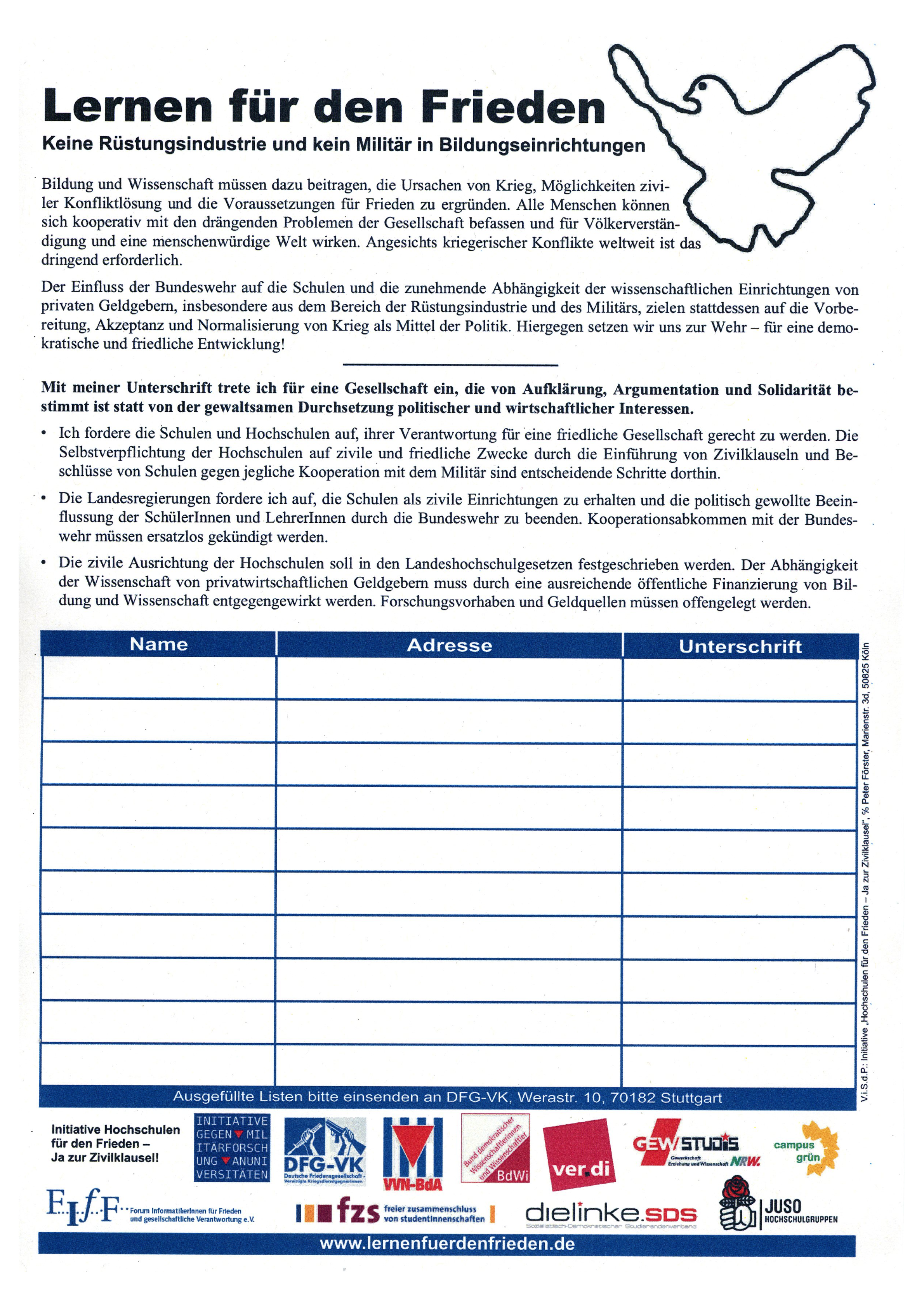 verlängert bis Mitte Mai 2015
wenn noch ein Weihnachtsgeschenk fehlt
25 Euro Subskriptionspreis (34,95 Euro Ladenpreis)
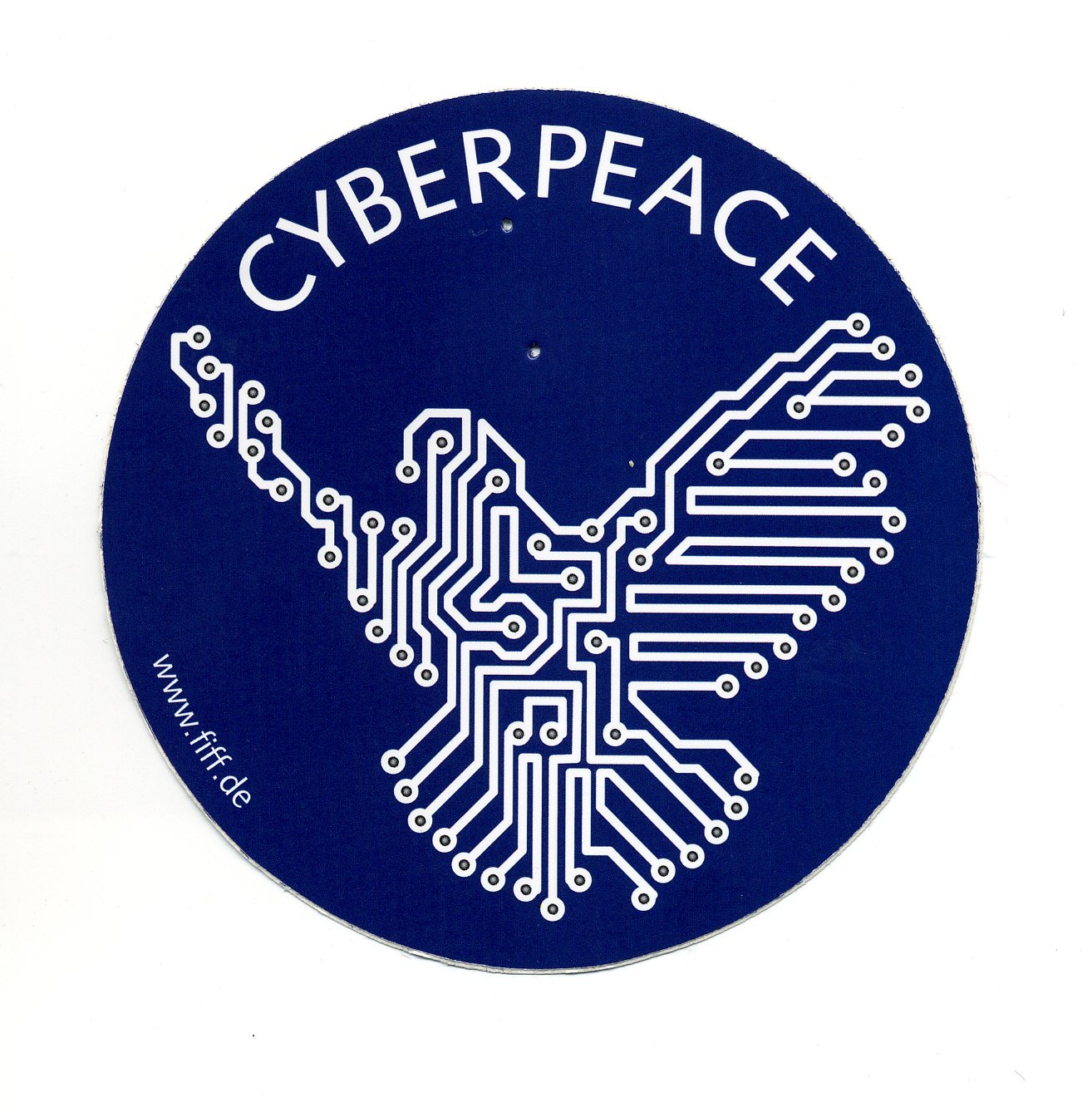 Weihnachtsgeschenke
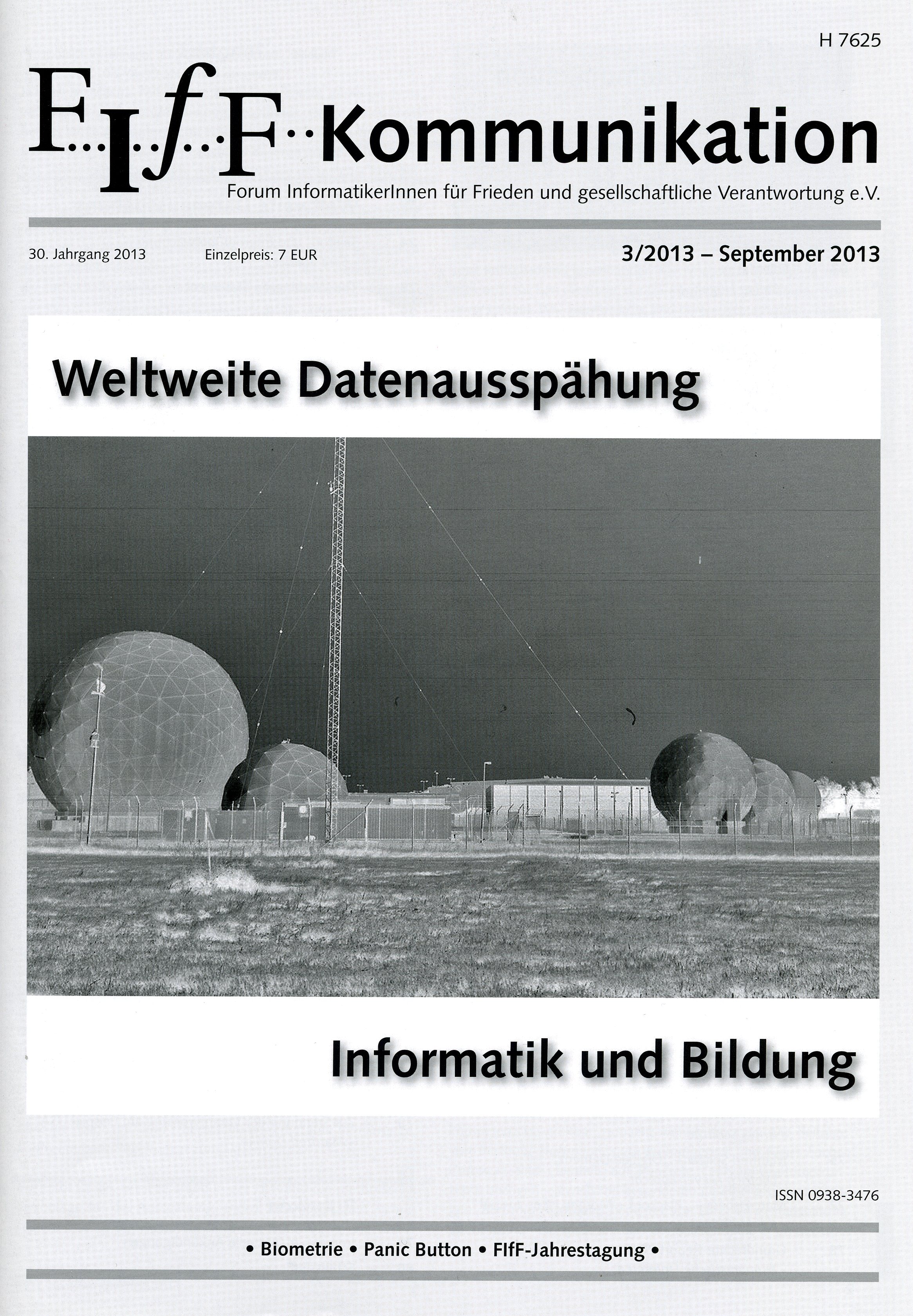 ein Cyberpeace-Aufkleber 
oder ein Cyberpeace-Sticker
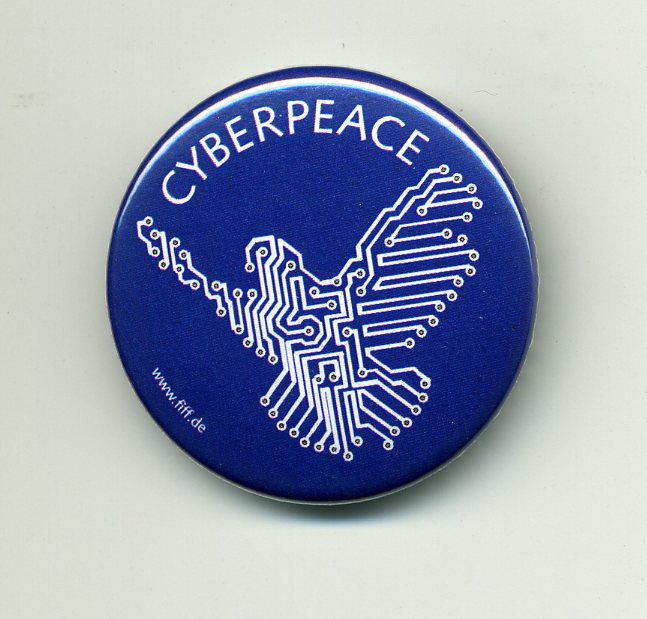 oder ein Schnupperexemplar
der FIfF-Kommunikation
Studierende haben ein Jahr lang 
beitragsfreie Mitgliedschaft im
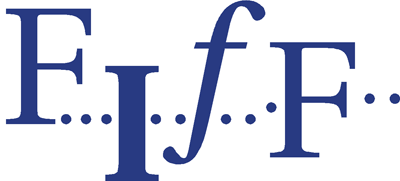 Frohe
Festtage